LE LATIN VIT DANS LES PRODUITS !
ACTIMEL, du latin activus et qui signifie doux comme le miel et actif.
FINDUS, du latin findo qui signifie fendre, ouvrir , séparer, diviser
MARS, inspiré du nom du dieu de la guerre .Tu deviens fort quand tu en manges.
AMORA , signifie « celle qu’on aime »
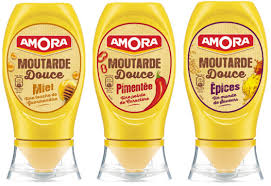 ACTIVIA, du latin Activus qui agit dans le corps
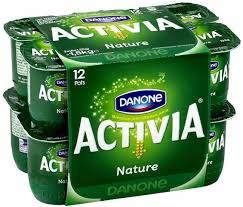 Du latin magnus, qui signifie grand.
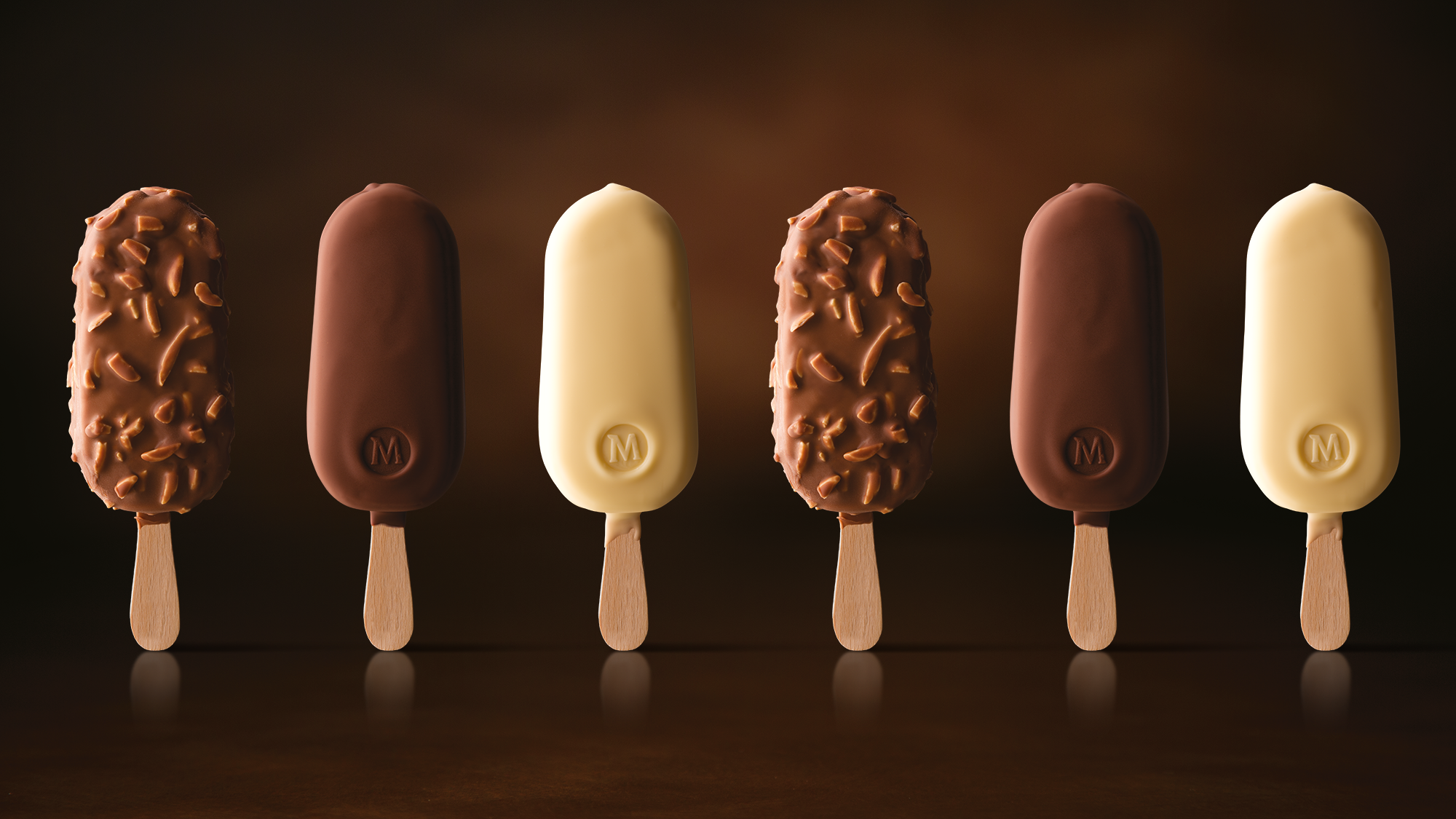 Expresso : du latin expressor, qui signifie exprimer ses sentiments.
NUTELLA, inspiré du mot nut, noisette en latin car c’est le principal ingrédient de ce produit.
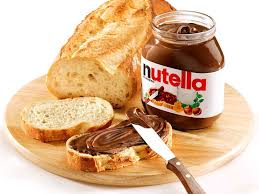 NIVEA, du latin nivis , qui signifie blanc comme la neige , car il s’agit d’une crème très blanche, d’où nivea .
VADEMECUM, du latin vade mecum « viens avec moi »
CANDIA, du latin candidus qui veut dire blanc
Sanex, du latin sanus « sain »
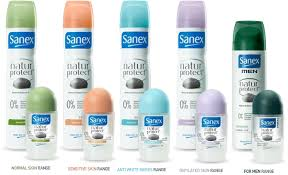 Audi signifie en latin entendre
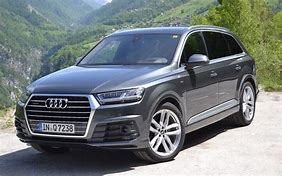 VOLVO, du latin volvo, je roule et par extension je tourne
du latin felix, pour qui tout vient heureusement, qui a de la chance,  heureux.
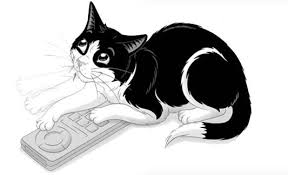 Ajax est le nom d’un héros de la guerre de Troie. Gagne le combat sur la saleté.
Bonux, du latin bonus : bon, bien. Les vêtements gardent de belles couleurs grâce à la lessive Bonux.
REX, du latin rex qui veut dire roi
Duralex signifie dure loi
Sinequanone, qui signifie « sans quoi rien ne peut se faire »
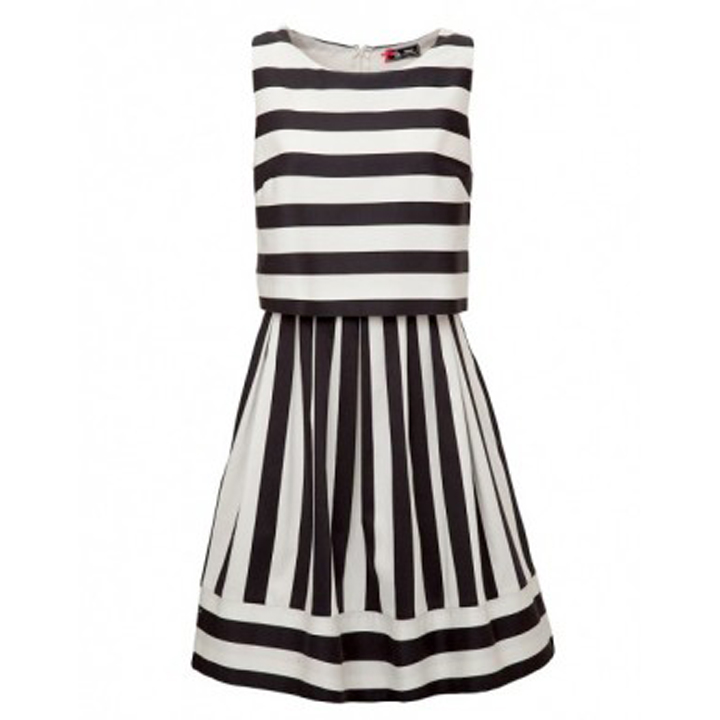 Asics : acronyme de Anima Sana In Corpore Sano « un esprit sain dans un corps de sain »
Inspiré de la déesse grecque de la victoire niké, car elle est ailée et est capable de se déplacer à grande vitesse
stabilo: du latin stabilis, qui signifie « qui se tient droit, solide »
Calor, mot latin signifiant « chaleur »
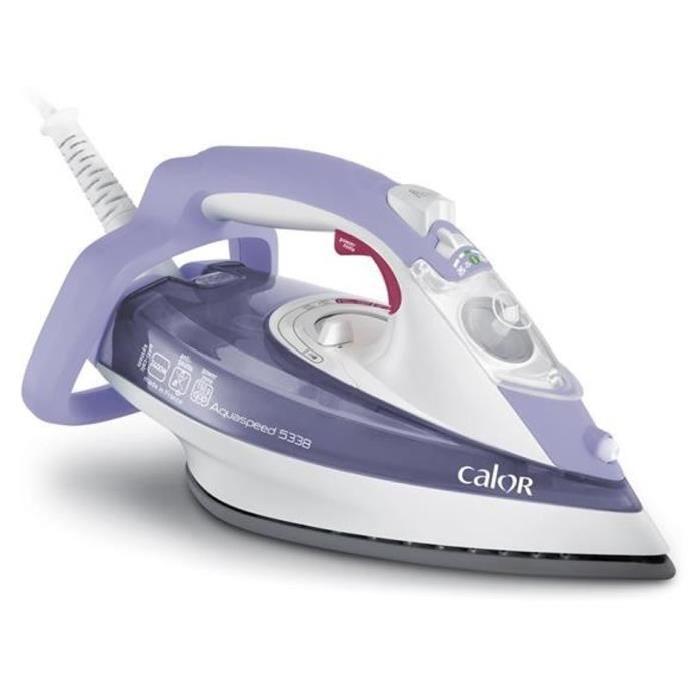 Urgo, du latin urgeo « s’occuper avec insistance de quelque chose ; presser, urger »
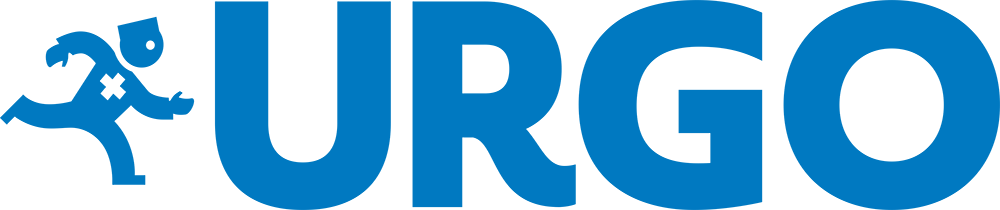 EFFERALGAN, du latin  Efferre, signifiant qui enlève la douleur
JUVAMINE, du latin juvamen, qui signifie jeune.
Quies, du latin quies, qui signifie « repos,calme »
Du nom de Jules César
Du nom du messager des Dieux
Lumix, qui signifie lumière en latin